百城康祺主页设计修改汇报
Fitness exercise universal
汇报人：273团队
汇报时间：2017年11月8日
[Speaker Notes: 本PPT模板部分元素使用了幻灯片母版制作。如果需要修改，点击-视图-幻灯片母版-修改；完成后关闭编辑母版即可。]
01
主页设计第三稿
02
目 录
03
和客户讨论主页
总结经验
CATALOG
一
主页设计第三稿
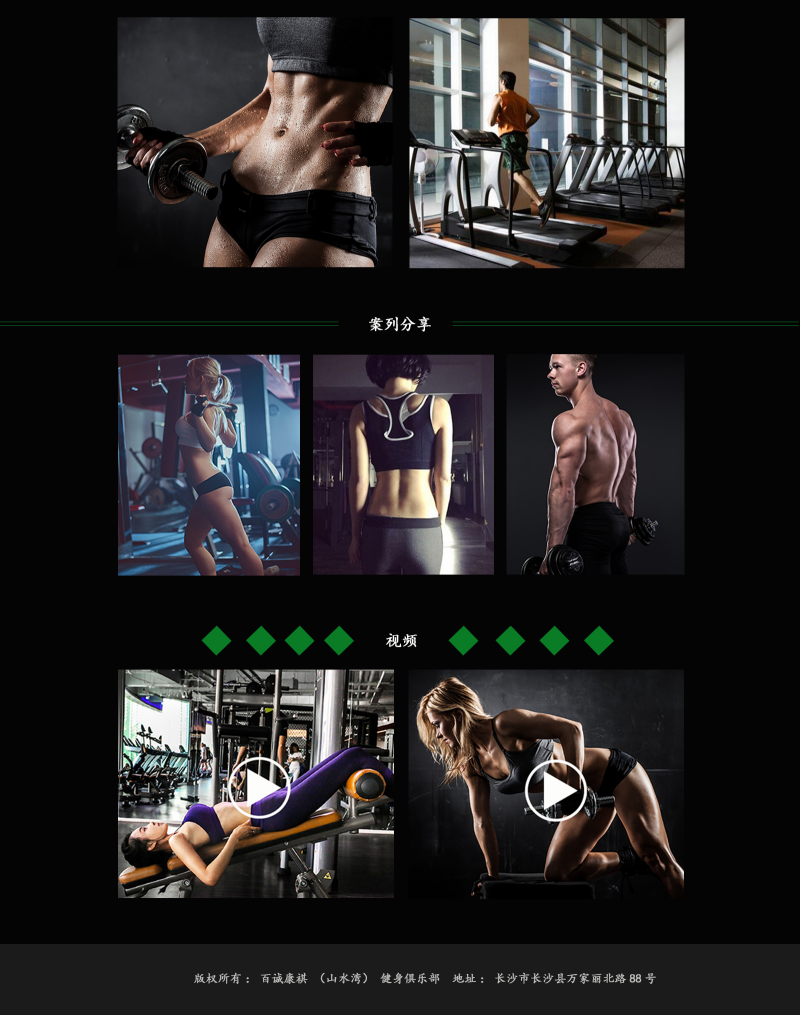 主页设计第三稿-乐满丽
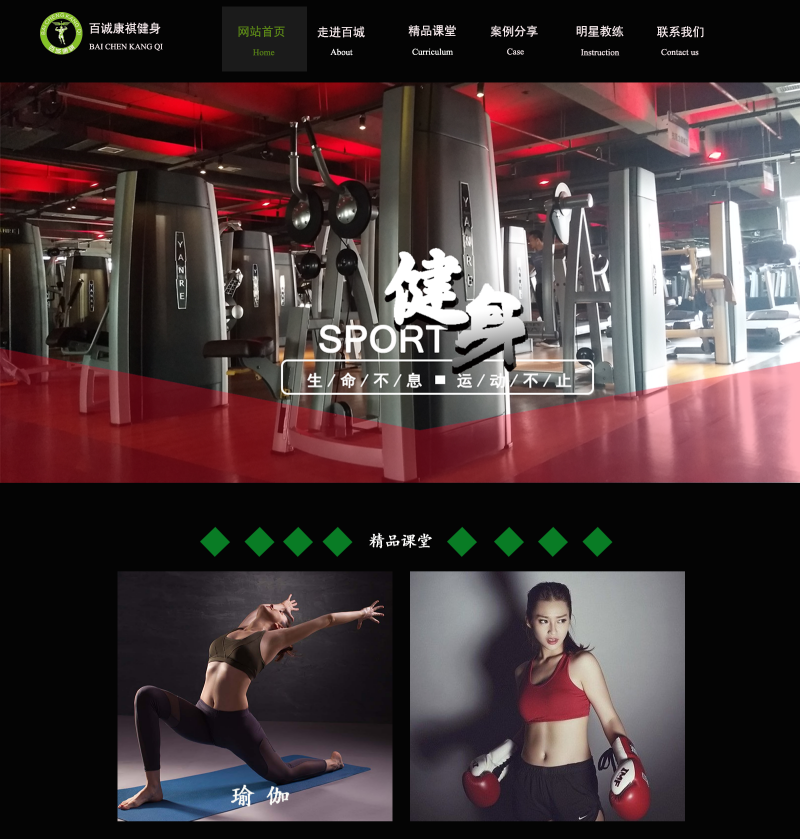 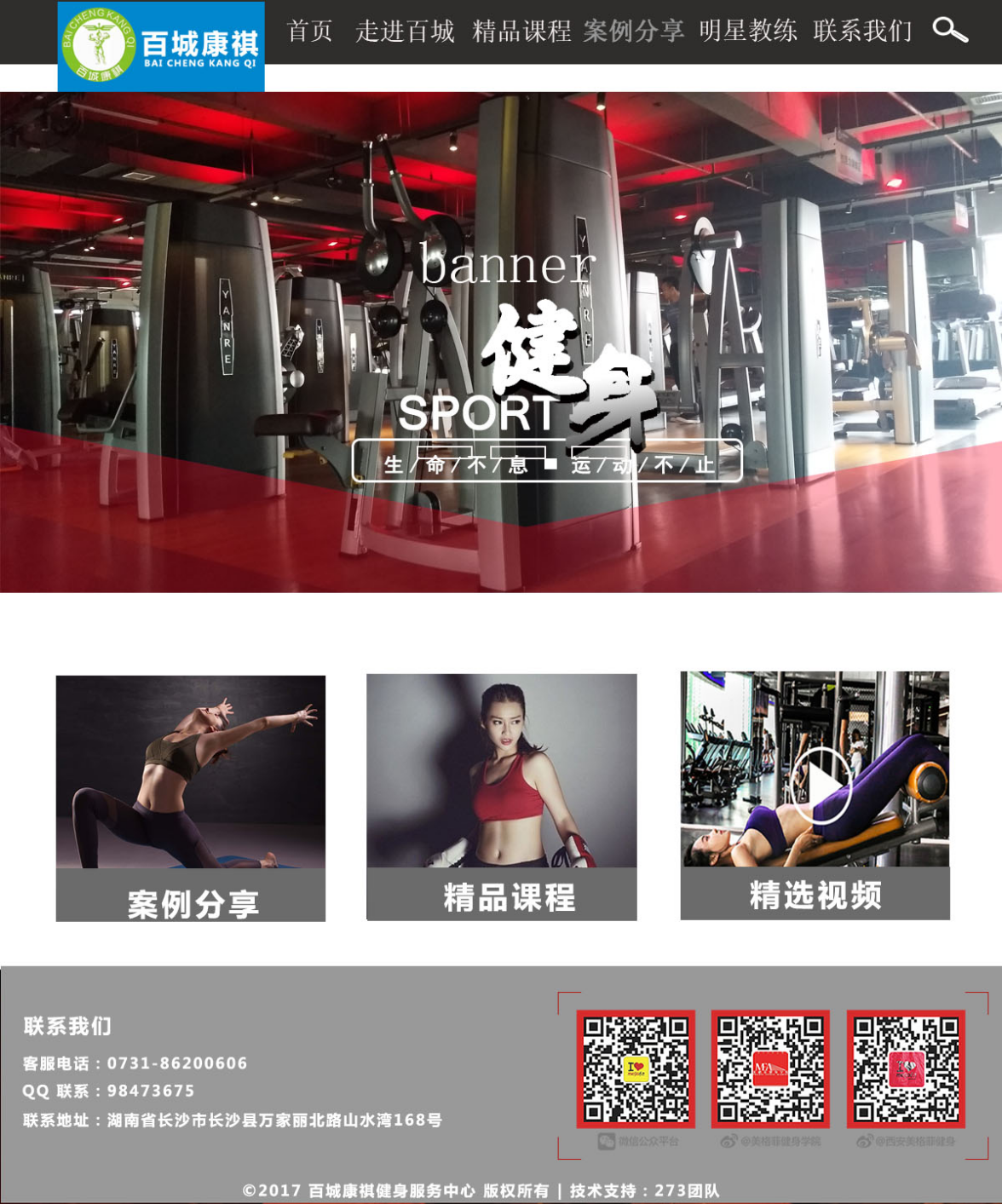 主页设计第三稿-刘文梁
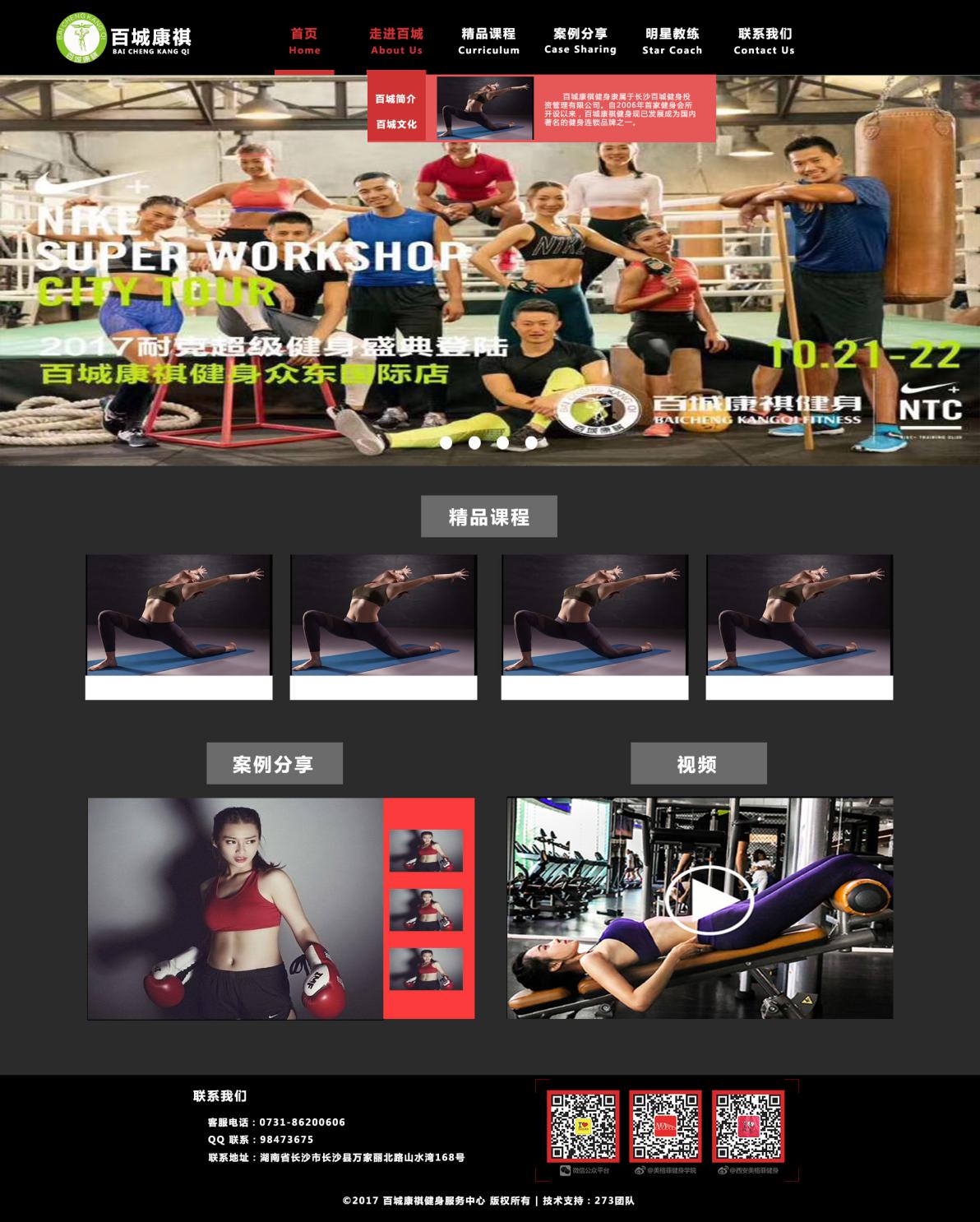 主页设计第三稿-祝震
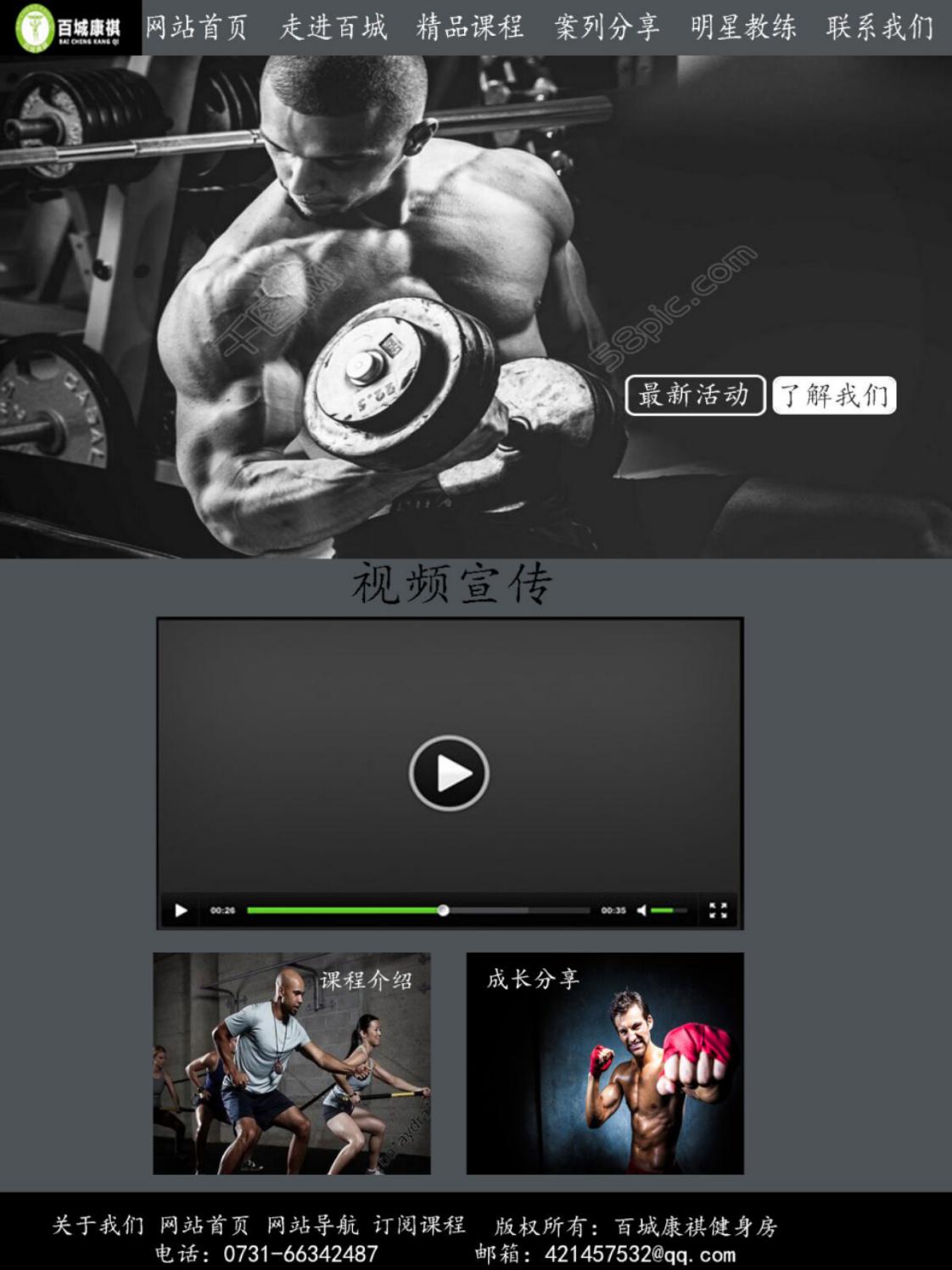 主页设计第三稿-罗俊言
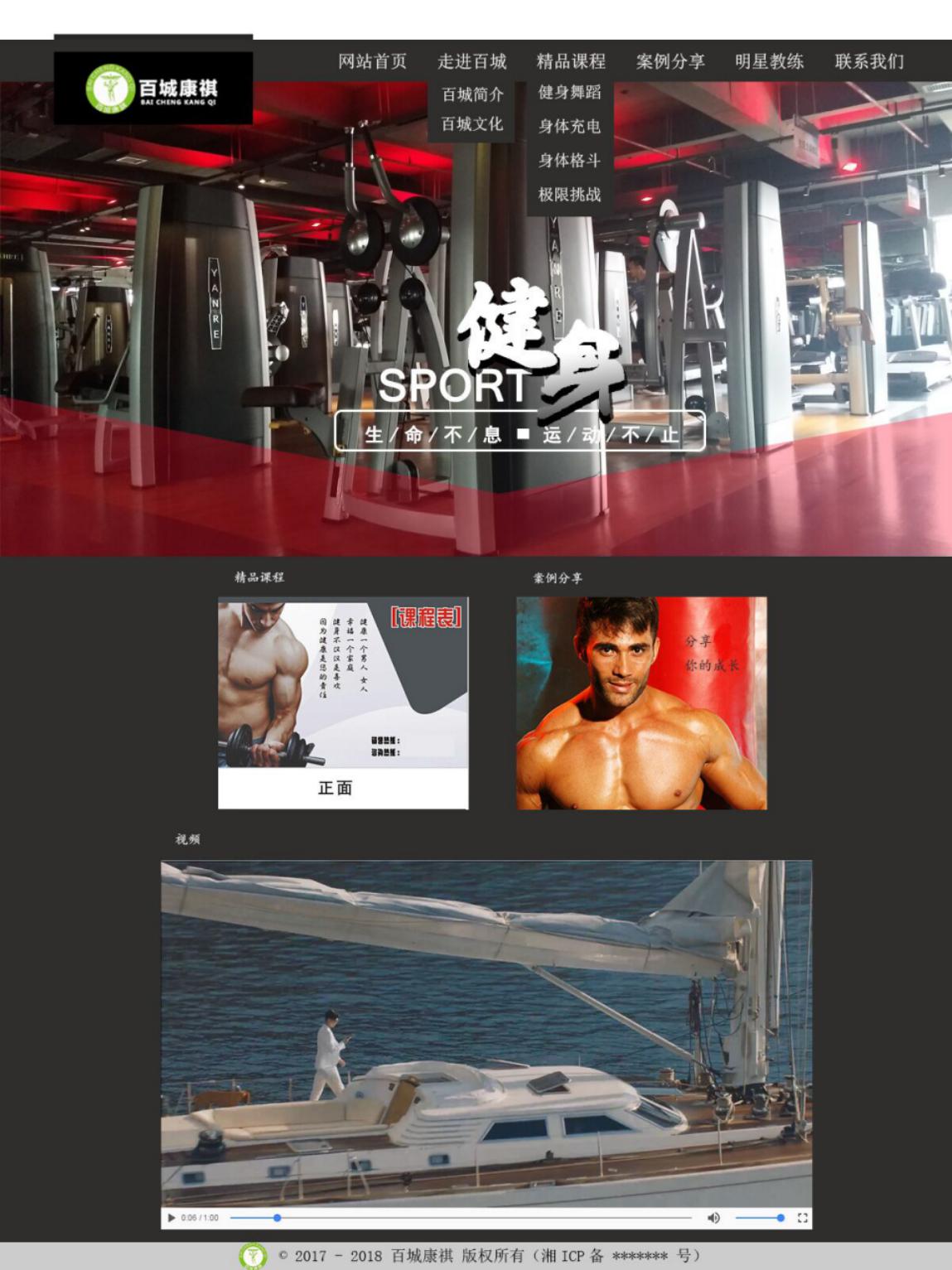 主页设计第三稿-苏杰佳
二
和客户讨论主页
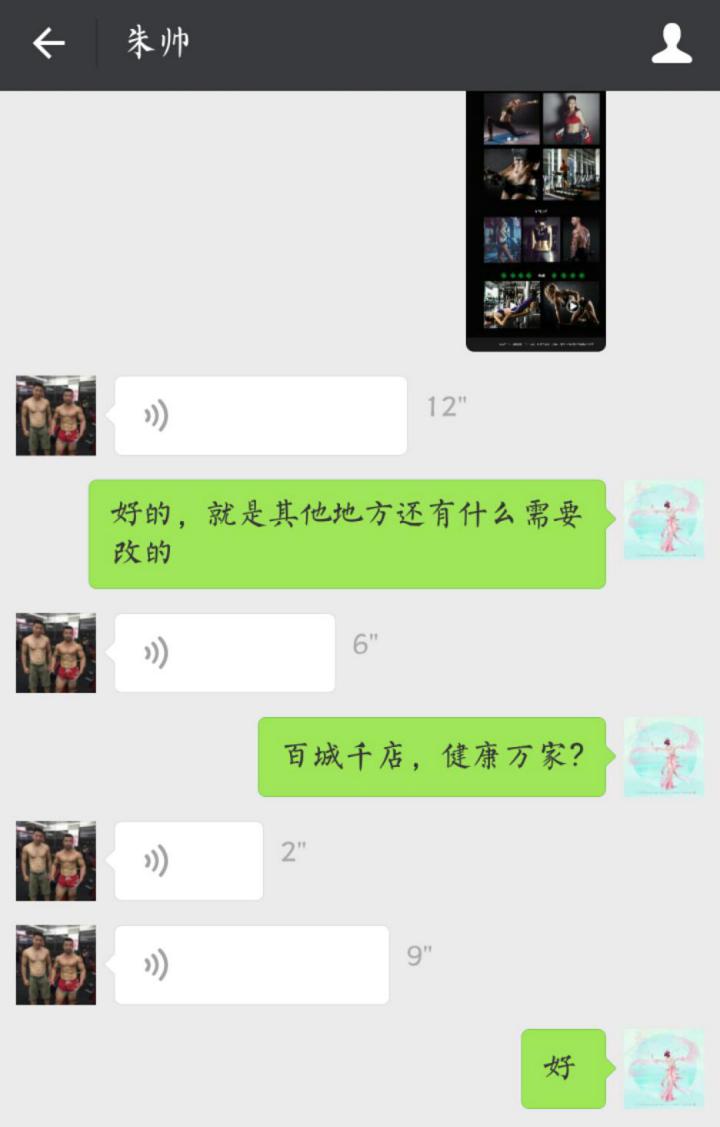 和客户讨论主页
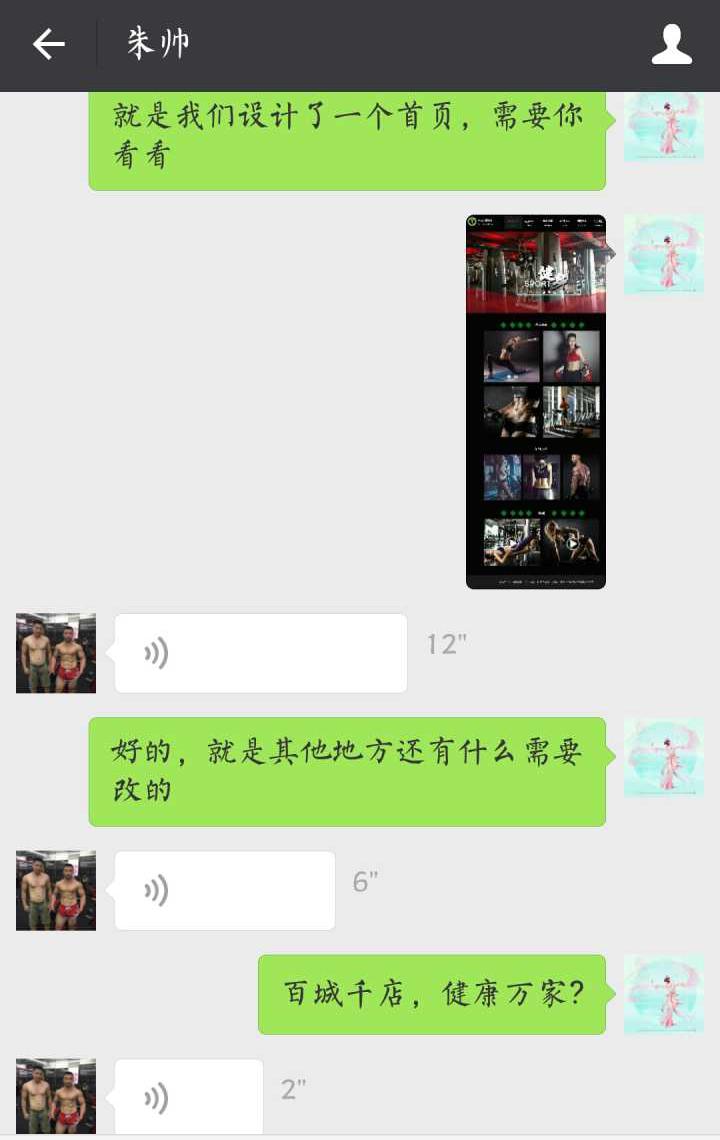 客户修改意见
1、LOGO希望再大点，显眼一点
2、主页banner广告词修改
三
总结经验
总结经验
1、注意细节
2、多和客户沟通
3、不要害怕修改
感谢您的观看！
Fitness exercise universal
汇报人：273团队
汇报时间：2017年11月1日
[Speaker Notes: 本PPT模板部分元素使用了幻灯片母版制作。如果需要修改，点击-视图-幻灯片母版-修改；完成后关闭编辑母版即可。]